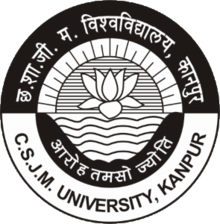 B.PHARM. 5th SEMESTER BP504 T. PHARMACOGNOSY AND PHYTOCHEMISTRY II (Theory)
UNIT-I
Metabolic pathways in higher plants and their determination

Study of the utilization of radioactive isotopes in the investigation of Biogenetic studies.
DR. ANJU SINGH
ASSISTANT PROFESSOR 
SCHOOL OF PHARAMACEUTICAL SCIENCES 
CSJMU, KANPUR
1
©2023 ANJU SINGH
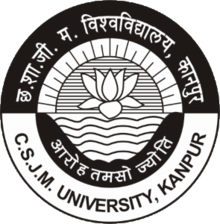 STUDY OF UTILIZATION OF RADIOACTIVE ISOTOPES IN THE INVESTIGATION OF BIOGENETIC STUDIES
Means how the primary and secondary metabolites are formed in the plants (bio)
Elucidation of biosynthetic pathways
Digitalis- digoxin, Rauwolfia - reserpine etc. 
Techniques for 
Tracer techniques investigation
Use of Isolated organs or Tissues
Grafting method
Use of mutant strains
Enzymatic studies
2
©2023 ANJU SINGH
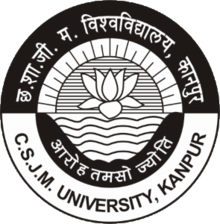 TECHNIQUES FOR INVESTIGATING  BIOGENETIC PATHWAYS
Using Isolated Organ/Tissues: This method is based on using isolated parts of plant (eg. Stem, roots etc.).
parenchymatous tissue of shoots, leaves, roots 
Useful in determination of site of synthesis of particular compound. Ex.: Roots and Leaves for study of Nicotiana and Datura, Petal disc for study of oil of rose, Tropane Alkaloids formed in roots of Solanaceae Family.
Isolated shoots, and leaves can be maintained in a suitable sterile medium for the studies on Nicotiana and Datura spp. In such types of studies on rooted leaves to get large organization of roots facilitates the study of the tobacco alkaloid, for their biogenetic sites which is generally considered to be roots.
3
©2023 ANJU SINGH
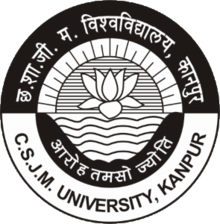 TECHNIQUES FOR INVESTIGATING  BIOGENETIC PATHWAYS
ii) Grafting methods: 
	Grafting is an operation in which two cut surfaces of different but closely related plants placed so as to unite and further grow together. 
	The major part of plant which is used for grafting is a stock. 
	The portion that is cut off from another plant is called as scion
	used for study of alkaloid formation by Grafted Plants. 
	Ex.: Tomato Scions grafted on stock datura-accumulate tropane alkaloids, while Datura Scion grafted on Tomato -contained very small amount of Alkaloids. This suggests that main site for formation of Datura Alkaloids is Root & not other organs of datura
4
©2023 ANJU SINGH
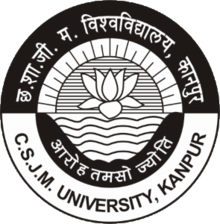 TECHNIQUES FOR INVESTIGATING  BIOGENETIC PATHWAYS
iii) Use of mutant strains: 
	Mutant strains of lower plants like fungi and microorganisms are produced in nature which lacks one or other enzyme because of which the normal metabolic pathways are gently affected. 
	In such mutant strains metabolites are found at the intermediate stage and needs artificial supply of another intermediate. Such mutant strains can be used in the biosynthetic studies of the natural products.
5
©2023 ANJU SINGH
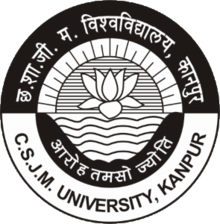 TECHNIQUES FOR INVESTIGATING  BIOGENETIC PATHWAYS
The biogenetic pathways of the gibberellins are mostly similar in both higher plants and Gibberella fugikuroi. The mutant strains Gibberella can be used to obtain variety of novel C20 isoprenoid compounds which are produced at level of geranyl pyrophosphate in mevalonic acid pathway.
These mutant strains can produce amino acids of diverse nature. When the rye plant is introduced with the spore culture of these mutant strains. The sclerocia produced demonstrate the blockages of biogenetic pathway of certain intermediates and there by the accumulation of specific alkaloids (ergot alkaloid) is blocked.
6
©2023 ANJU SINGH
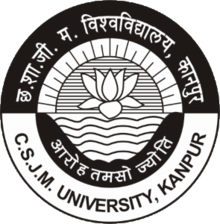 TRACER TECHNIQUE IN THE INVESTIGATION OF BIOGENETIC STUDIES
Tracer technique: This technique utilizes labeled compounds to find out/ trace different intermediates & various steps in Biosynthetic Pathway
Radio tracer technique: Technique using radio-labeled isotopes to find or to trace various precursors & intermediates involved at different stages of the biosynthetic pathway at a given rate & given time 
Radiolabeled tracers: These are the compounds when one or more atom of a chemical compound is replaced by radioisotopes used for the study of biosynthetic pathway – are known as radiotracers
7
©2023 ANJU SINGH
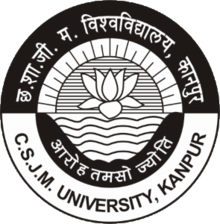 TRACER TECHNIQUE IN THE INVESTIGATION OF BIOGENETIC STUDIES
When these labeled compounds are administered into the plants, they become a part of the general metabolic pool and undergo reactions characteristic to the metabolism of that particular plant.
SIGNIFICANCE OF TRACER TECH.
Tracing of biosynthetic pathway -by incorporating radioactive isotopes into the precursor or starting material. E.g. By incorporation of C14 to phenylalanine, the biosynthesis of cynogenetic glycoside, prunacin can be traced.
Location and quantity of the compound can be determined in biological system.
	If location and quantity of glucose is determined in a biological system C14 labeled glucose may be used. The labeled glucose being chemically indistinguishable from native glucose, will mix completely with available glucose polls in the body of organism studied. Both location and quantity of glucose present in tissues can then be determined by radioactive assay.
8
©2023 ANJU SINGH
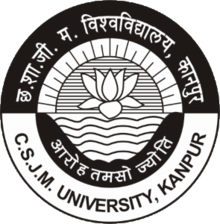 SIGNIFICANCE OF TRACER TECH.
Different tracer element for different studies
For studies on Protein, alkaloid and amino acid: nitrogen atom gives more specific information than carbon atom.
For studies on glycosidic linkage: O, N, S, and C atom.
For studies on Terpenoids: O-atom
 Criteria for tracer techniques: The starting concentration must be sufficient so as to withstand resistance with dilution in course of metabolism. 
 The labeled compound must be involved in synthesis reaction. 
 The labeled compound must be harmless to system to which it is used. 
 Proper labeling is required. For proper labeling physical and chemical nature of compound must be known 
 The tracer should be highly pure. 
 The radioactive isotope with greater halflife period is preferred Ex: 10C - 11C -8.8 Sec to 20mins 14C –about 5000 years so it is preferred.
9
©2023 ANJU SINGH
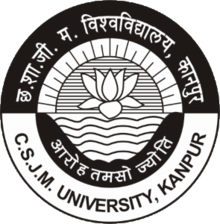 TRACER TECHNIQUE
Some Basics on Radioactive isotopes:
Isotopes : isos- equal, topos- place- same place, means different isotopes of same element occupy same place in periodic table 
Same atomic no. but different atomic weight
Ex: 12C, 13C, 14C – 3 isotopes of C- no. of proton is 6 in each but no. of neutrons vary- i.e. 6,7, & 8
Atomic wt.= N + P (at. no.) 
Another ex. Hydrogen- 
1H- hydrogen, 	1Proton
2H-deuterium, 	1 P + 1N
3H- tritium  	1P +2N
10
©2023 ANJU SINGH
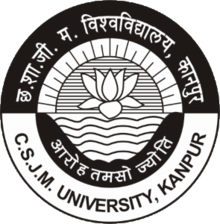 STUDY OF UTILIZATION OF RADIOACTIVE ISOTOPES IN THE INVESTIGATION OF BIOGENETIC STUDIES
Two types of isotopes are there
Radioactive isotopes (Radioisotopes)-
	Radioisotopes- Radio- Radiation, emits radiation, unstable isotopes. Radioisotopes are radioactive atoms, with high energy i.e. radiation and release energy emits  α, β, & γ particles
i.e. Decay with emission of radiation α, β, & γ forms to a achieve stable form
Ex. 3H (β), 14C (β), 35S (β), 131I (γ), 24Na – are unstable. 
2. Stable isotopes- ex. 2H, 13C, 15N, O18- do not emit radiations. Scarcely available,
11
©2023 ANJU SINGH
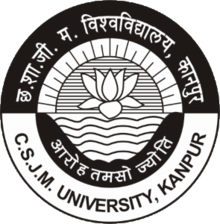 RADIOTRACERS
Radiotracers are used to trace the biosynthetic path followed by labeling the atom with radioisotopes i.e. presumed precursor if transferred to different intermediates and products also
Radioactivity showed, confirms that the labeled precursor molecule has been utilized for biosynthesis or not
Radiotracers: are 1 or more atoms of presumed precursors which are replaced by radioisotopes (2H,14C,35S)
Used as markers in biosynthetic studies 
	A*→ B* → C* →D*
12
©2023 ANJU SINGH